Concurso de Proyectos “Jóvenes Ingenieros de la ETSIA”
15/02/2024.
Título del trabajo a presentar

Nombre Apellidos1, Nombre Apellidos2, …

1: Afiliación autor 1
2: Afiliación autor 2
* Ejemplo de afiliación: Grado en Ingeniería XXXX. ETSI de Algeciras, Universidad de Cádiz.
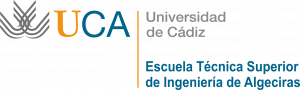 RESUMEN
INTRODUCCIÓN
HIPÓTESIS Y OBJETIVOS
Incluir la hipótesis general de este trabajo, así como el objetivo general y los objetivos específicos
METODOLOGÍA

Incluir los “pasos” llevados a cabo para desarrollar los trabajos: Témez, bases de la hidráulica, softwares utilizados…
RESULTADOS
Datos en tablas, imágenes de los planos…
CONCLUSIONES
Datos en tablas, imágenes de los planos…